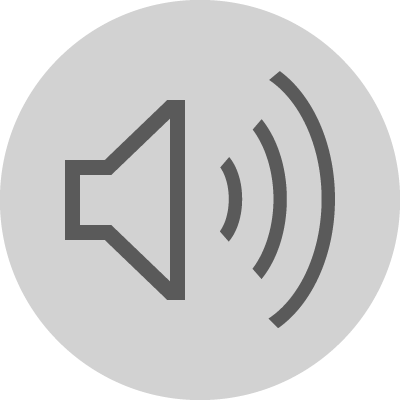 Hello  boys and girls. Hope you are all well today.
We are going to work on the number l
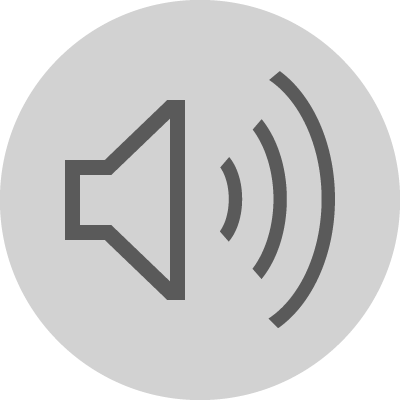 Number One
Lets get started are you ready?
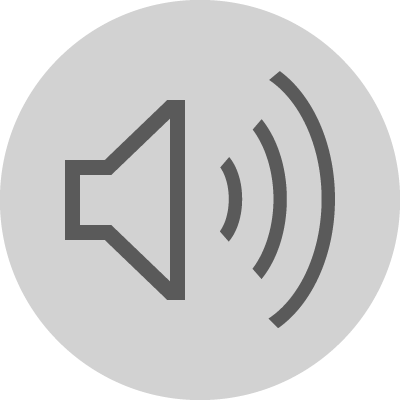 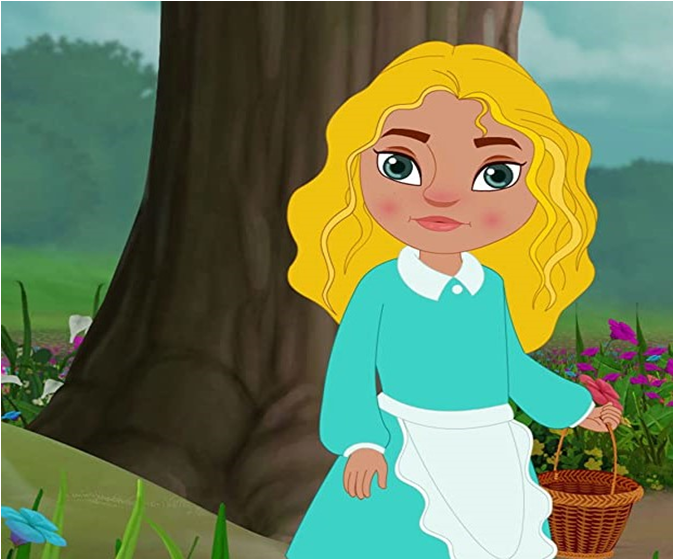 Can you look at this picture? Ask an adult to help you.
Can you find  l   Pink 
 flower?   ​
​
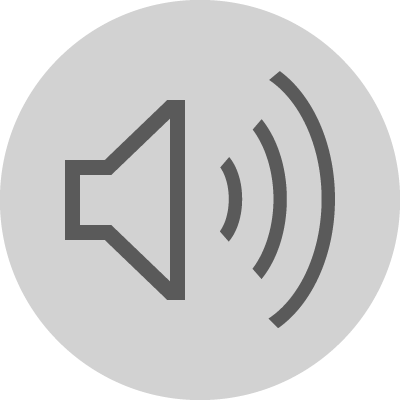 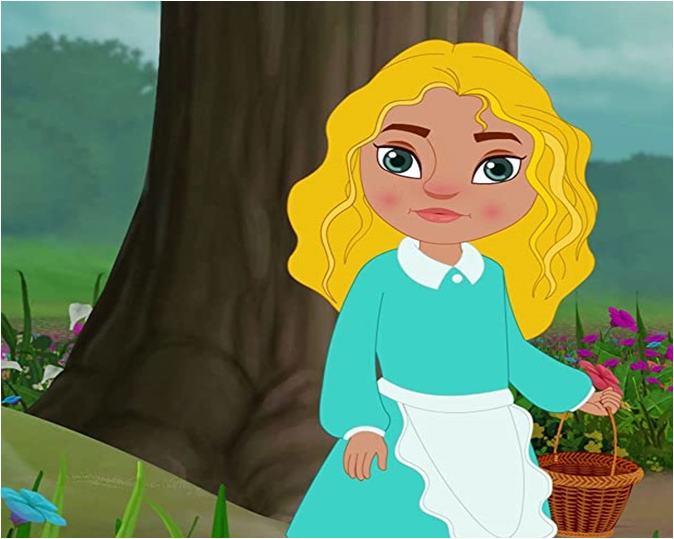 Now can you 
look  for l Brown basket?​
Can you see the l girl  in the picture?
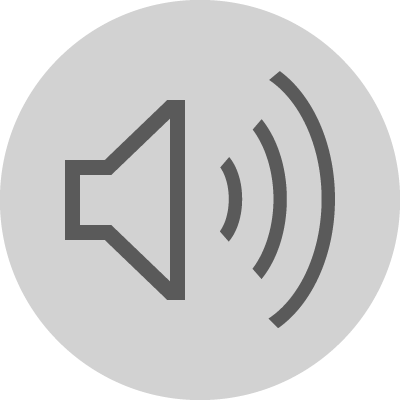 You are working really  well today.How many did you find ?
What number are we working on today?
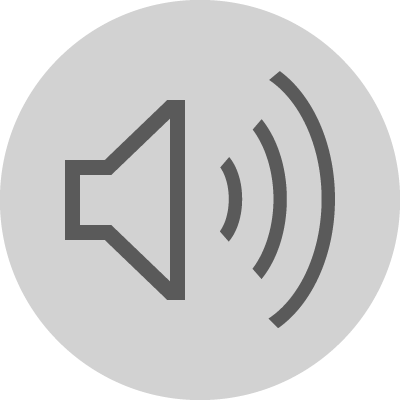 How many fingers am I holding up?
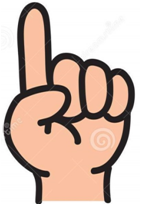 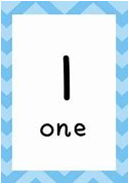 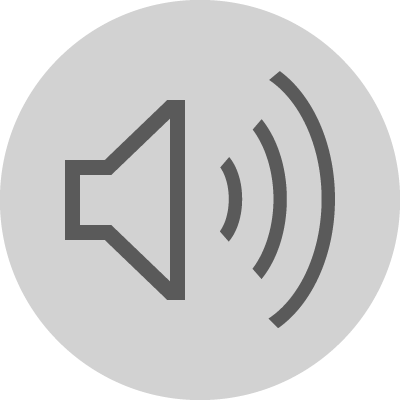 Yes that’s right!  
you are holding   finger up just like the picture.
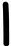 Now can you point to your    nose?
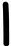 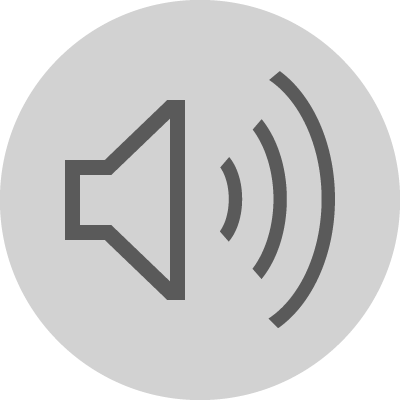 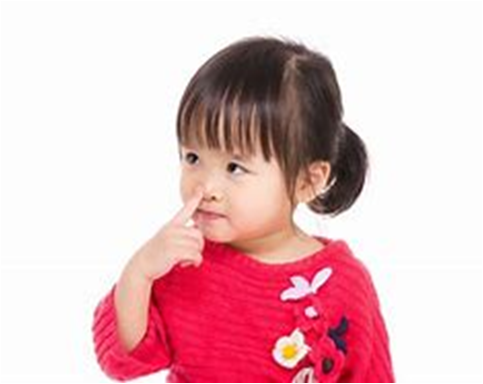 Yes that’s right!  
                 Well done!
 You have found your     nose .
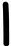 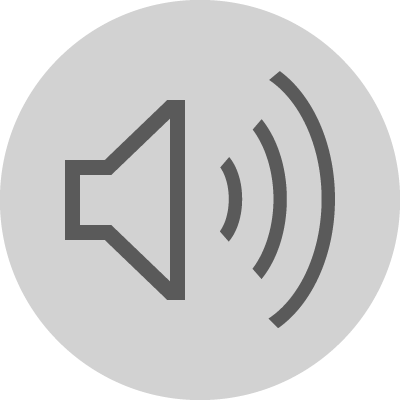 Can you show an adult in your house your   mouth?
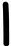 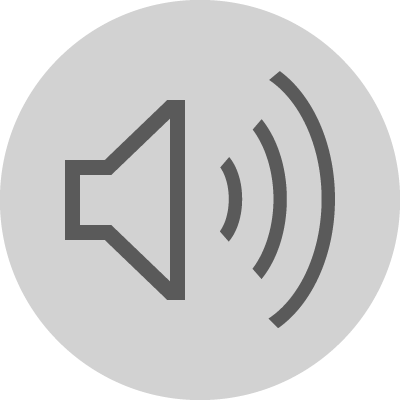 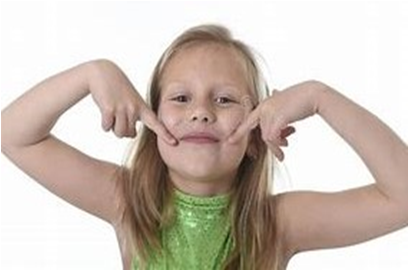 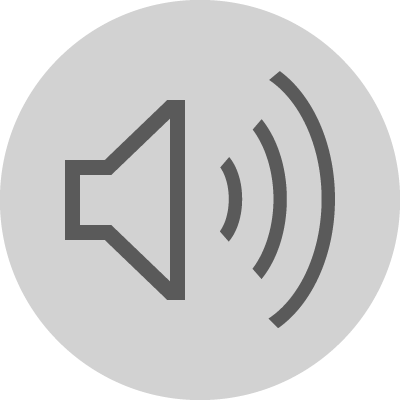 Yes! Keep going try one more. You are doing really  well today. That’s right you have found your    mouth.
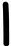 Can you point to your head ?
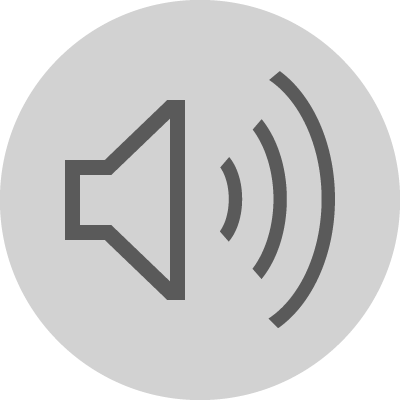 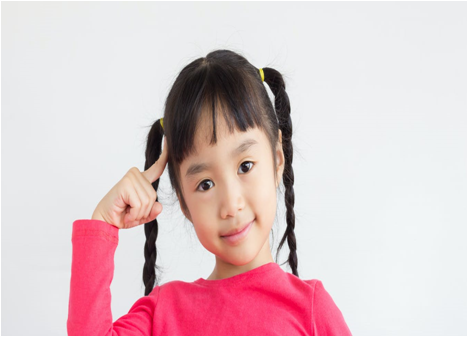 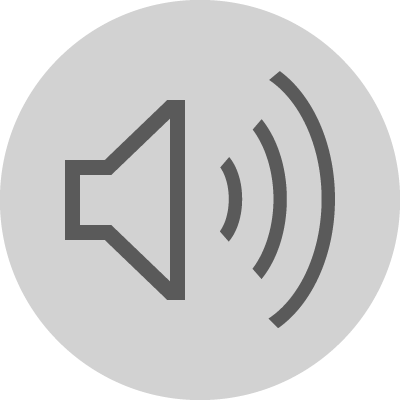 Yes that’s right! ​
                 Well done!​
 You have pointed  to  your l head.
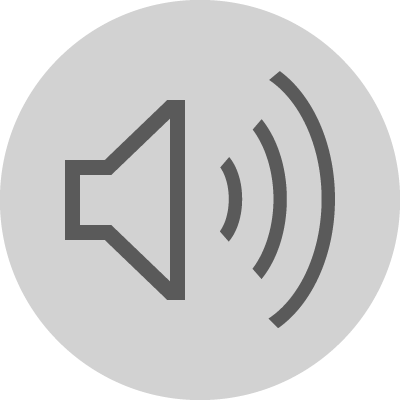 Thank you for joining today hope you  have had fun working on the number l .